VREČKA ZA KRUH
POSTOPEK IZDELAVE
KUHINJSKO KRPO PREREŽEMO NA POL.
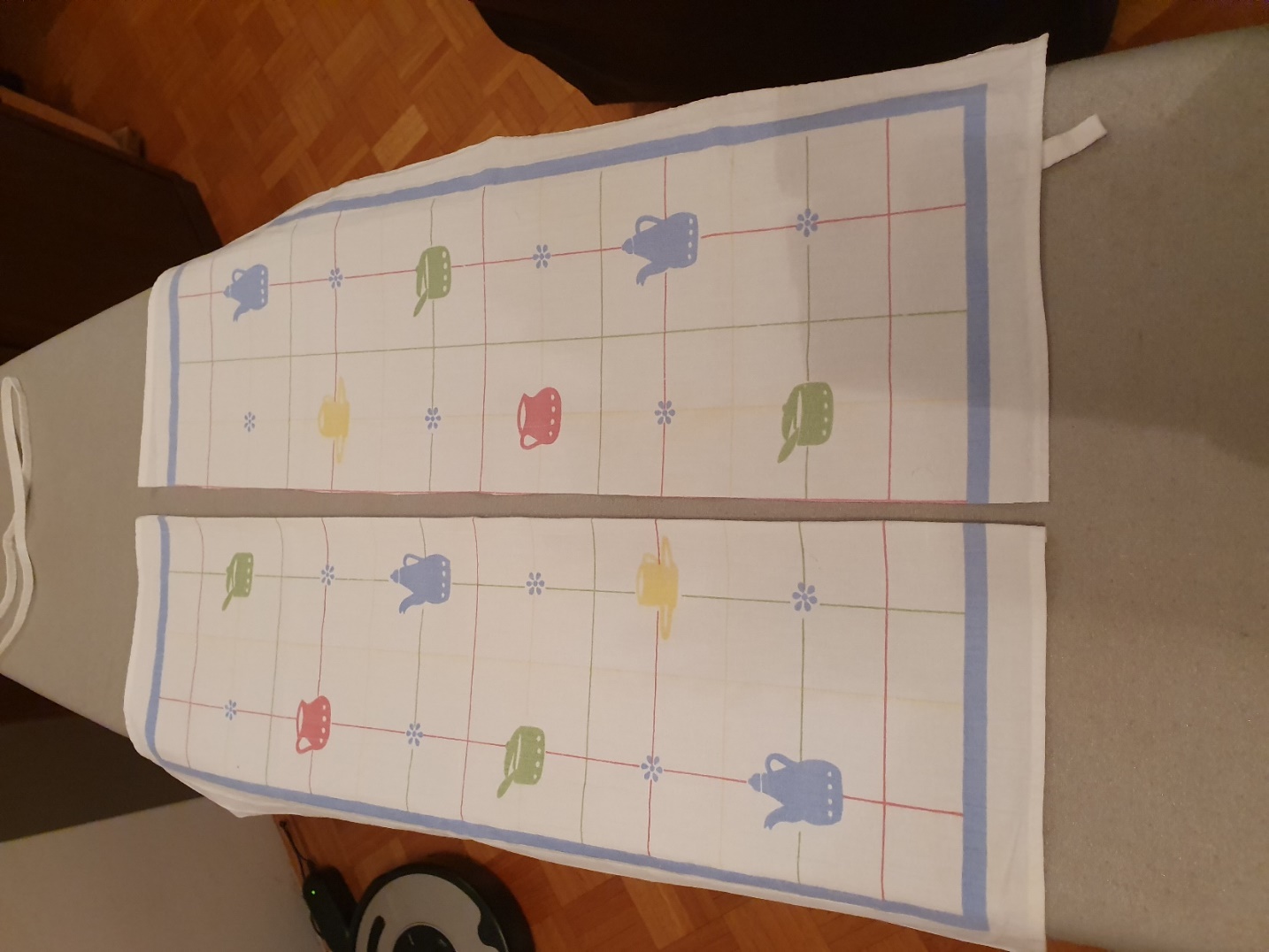 NA DALJŠEM ROBU ODREŽEMO ZAROBLJEN ROB, DA DOBIMO TRAK.
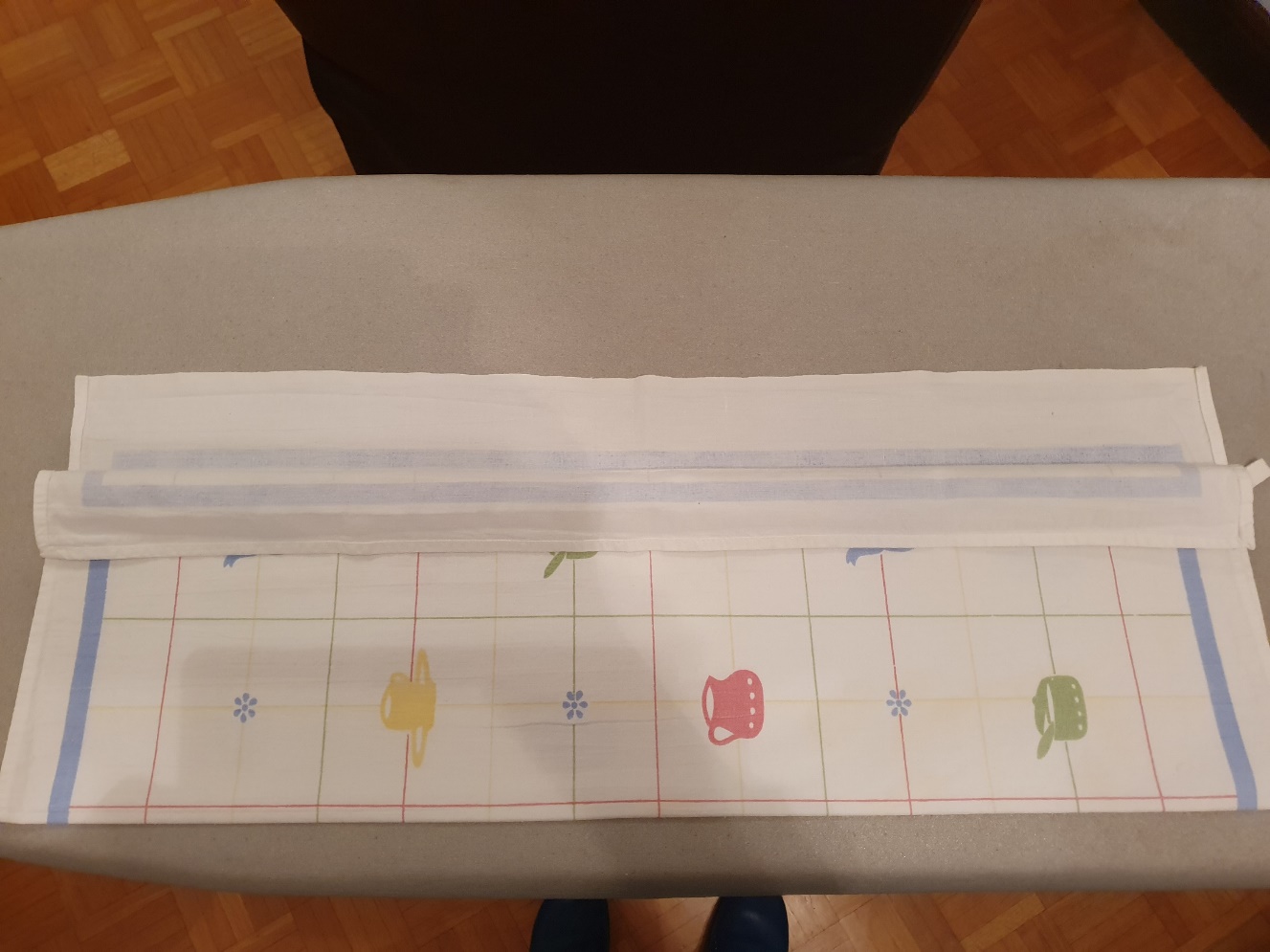 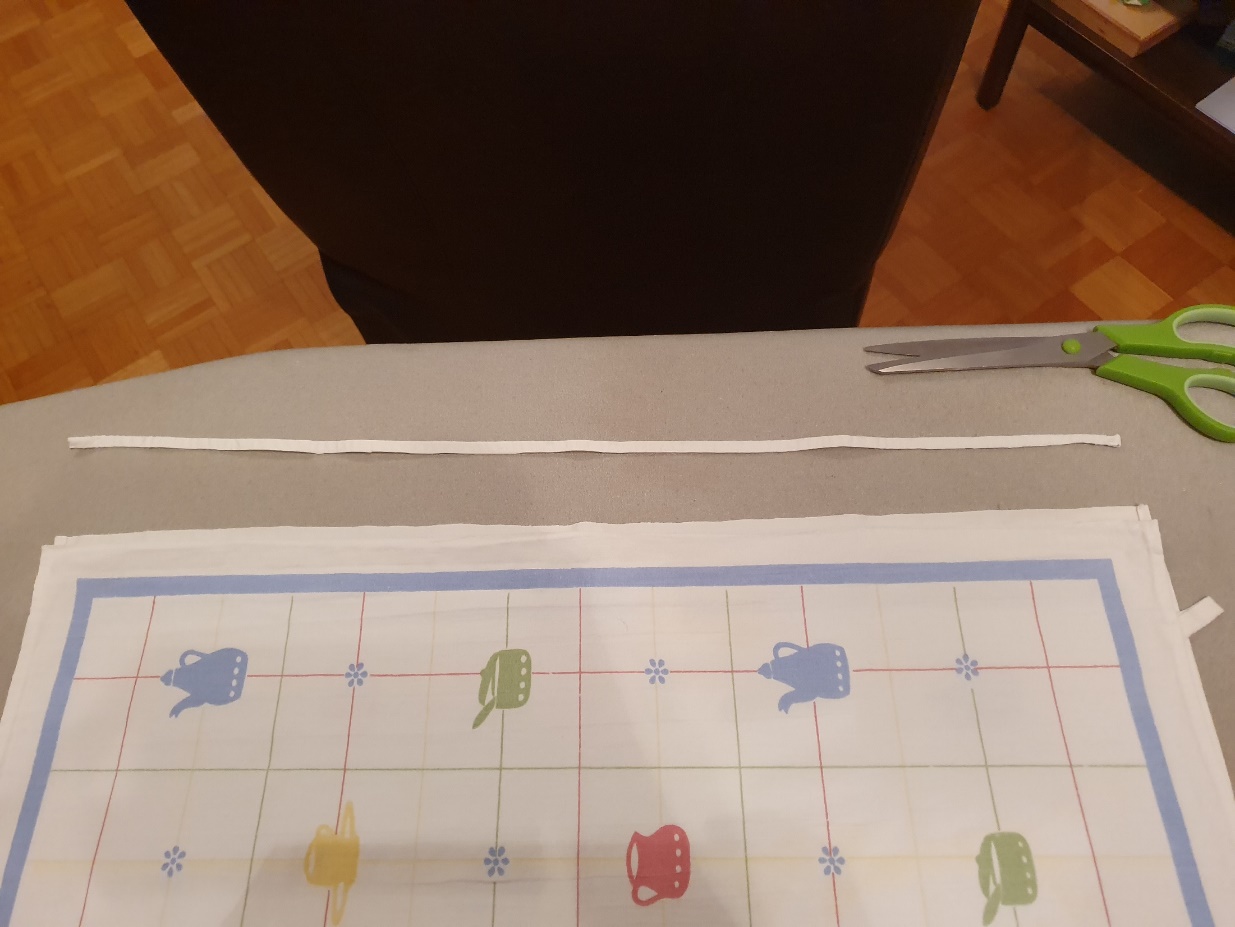 BLAGO OBRNEMO NA NOTRANJO STRAN IN OB STRANI ZAŠIJEMO.
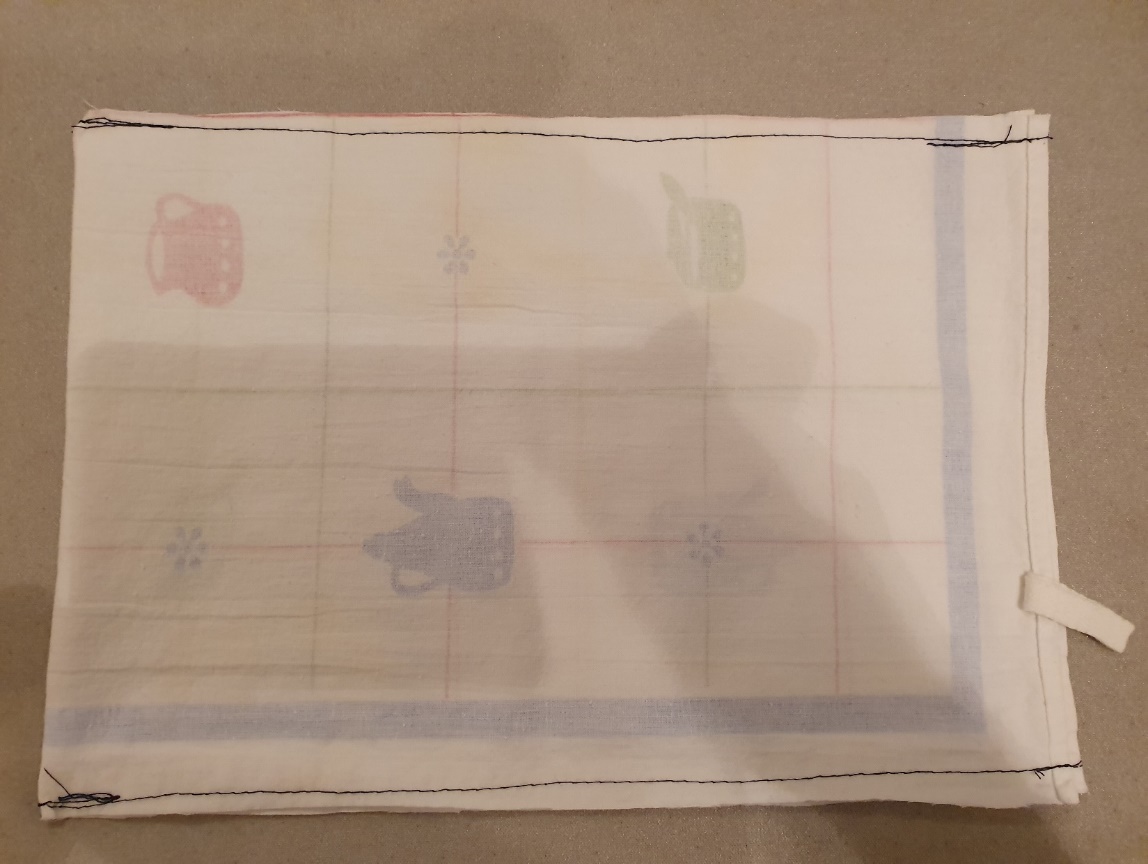 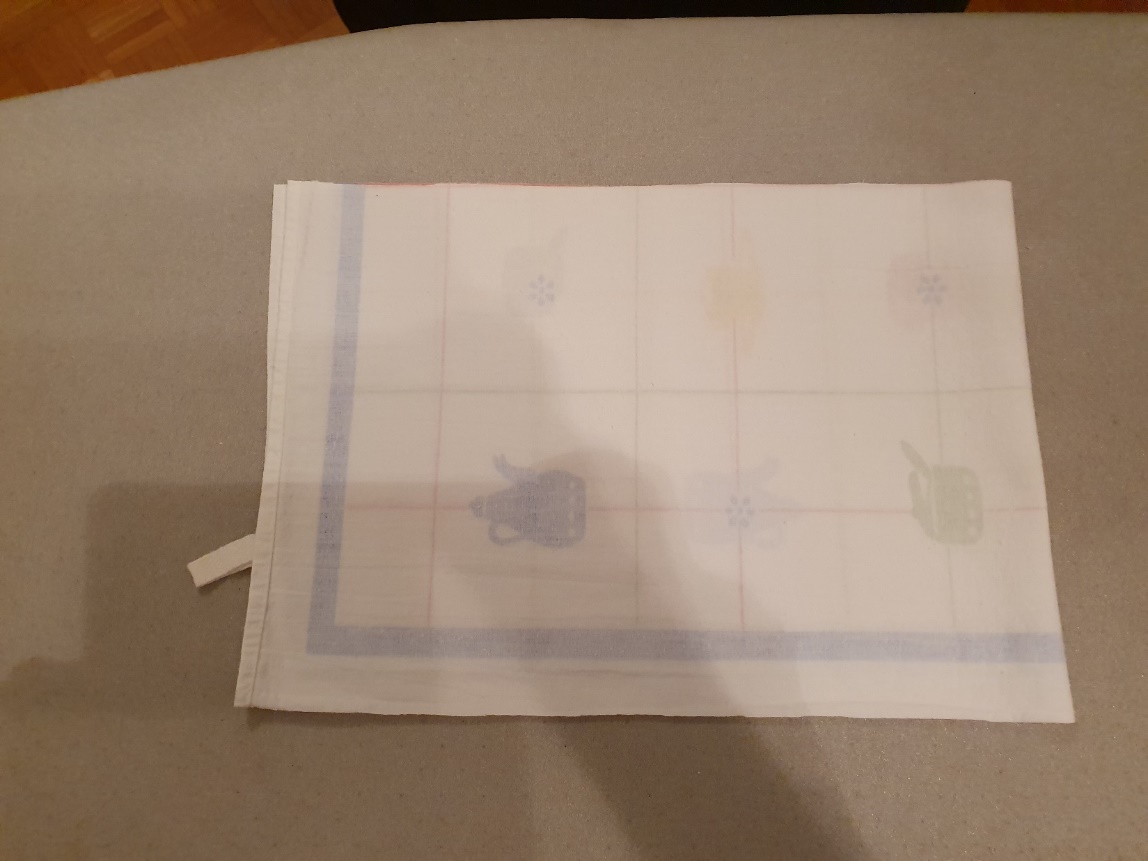 KO ZAŠIJEMO, OBRNEMO VREČKO NA ZUNANJO STRAN.
NA KONCU PRIŠIJEMO TRAK.
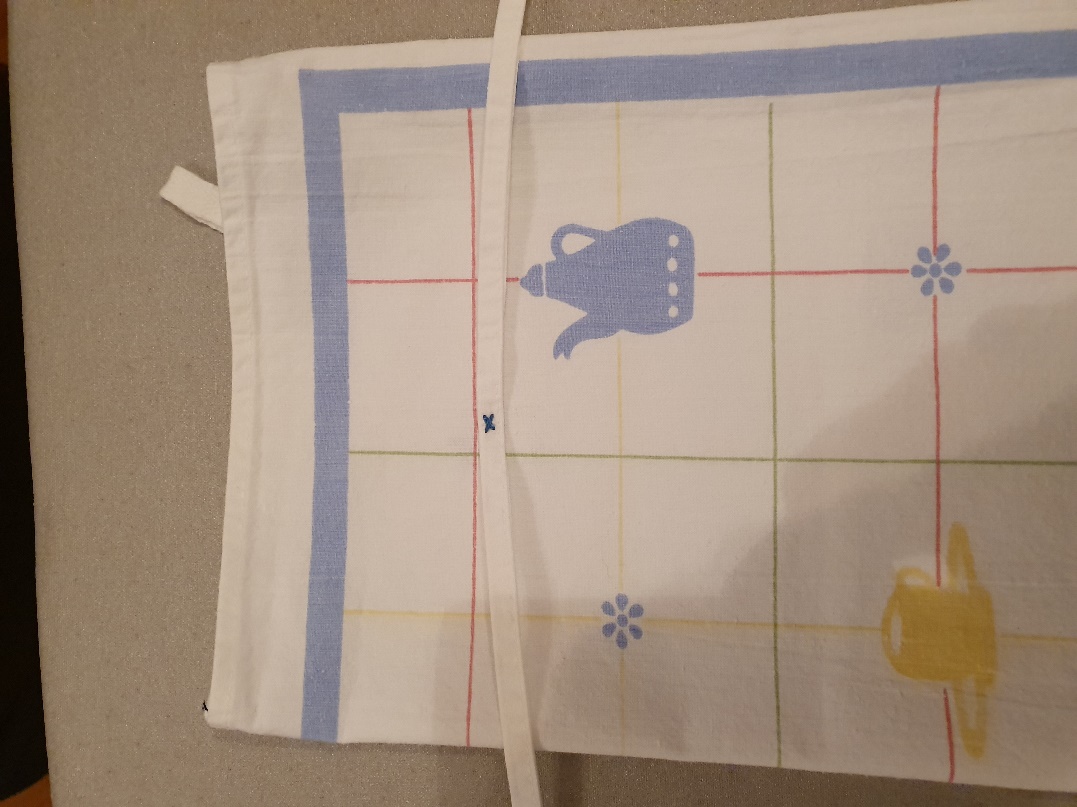 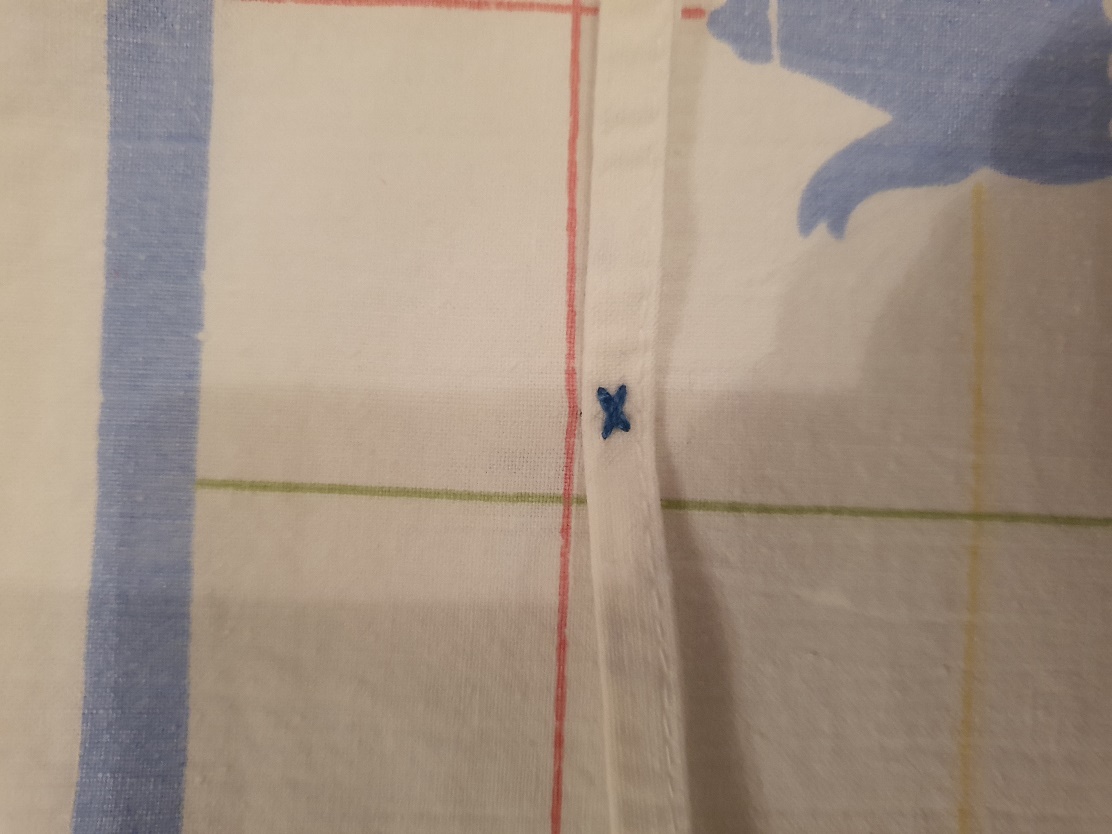 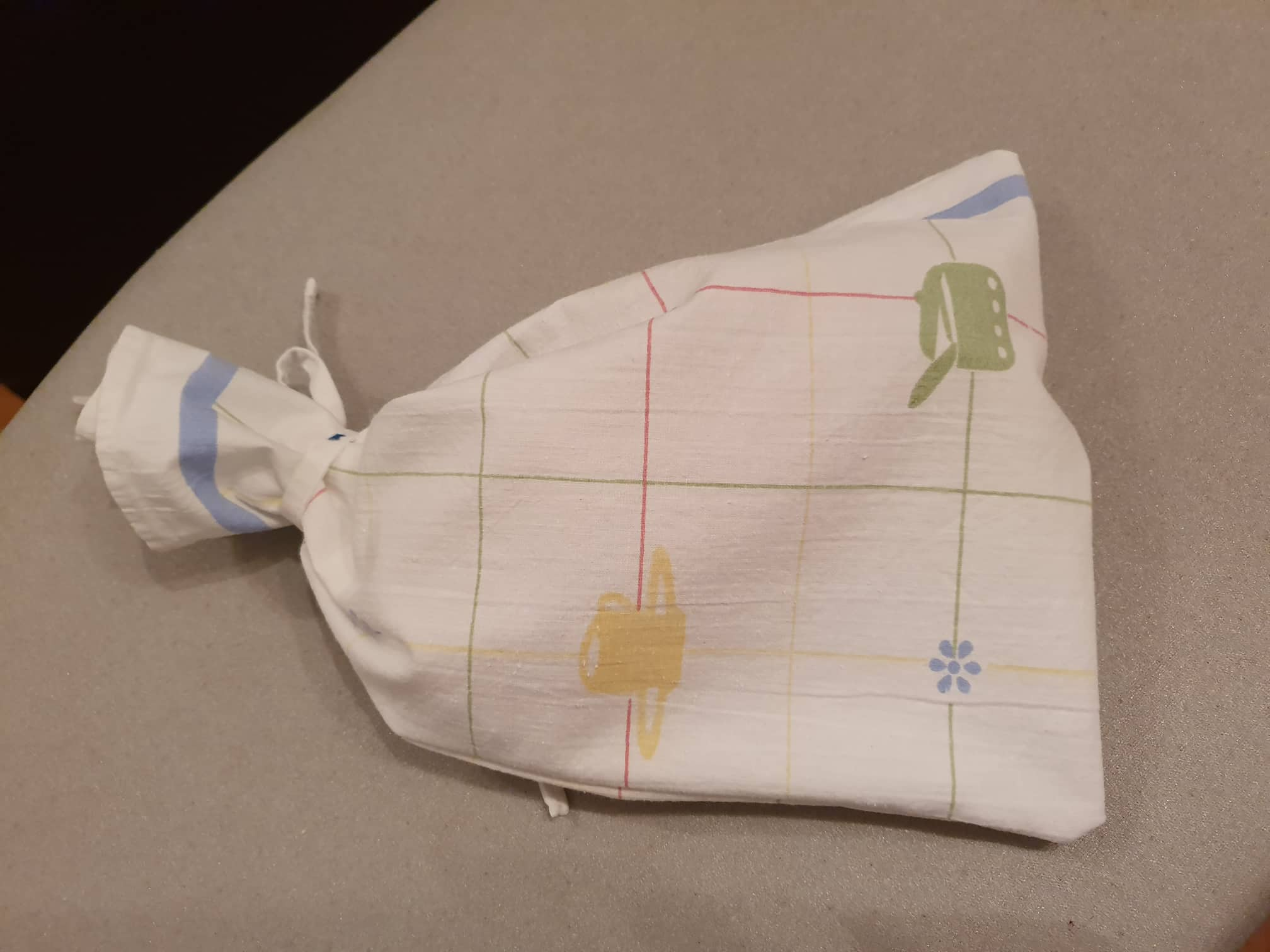